Лин-проект«Оптимизация процесса сдачи и обработки внутришкольных отчетов посредством заполнения Яндекс-форм»
в МБОУ СОШ № 13
г.Новокузнецк
Паспорт проекта
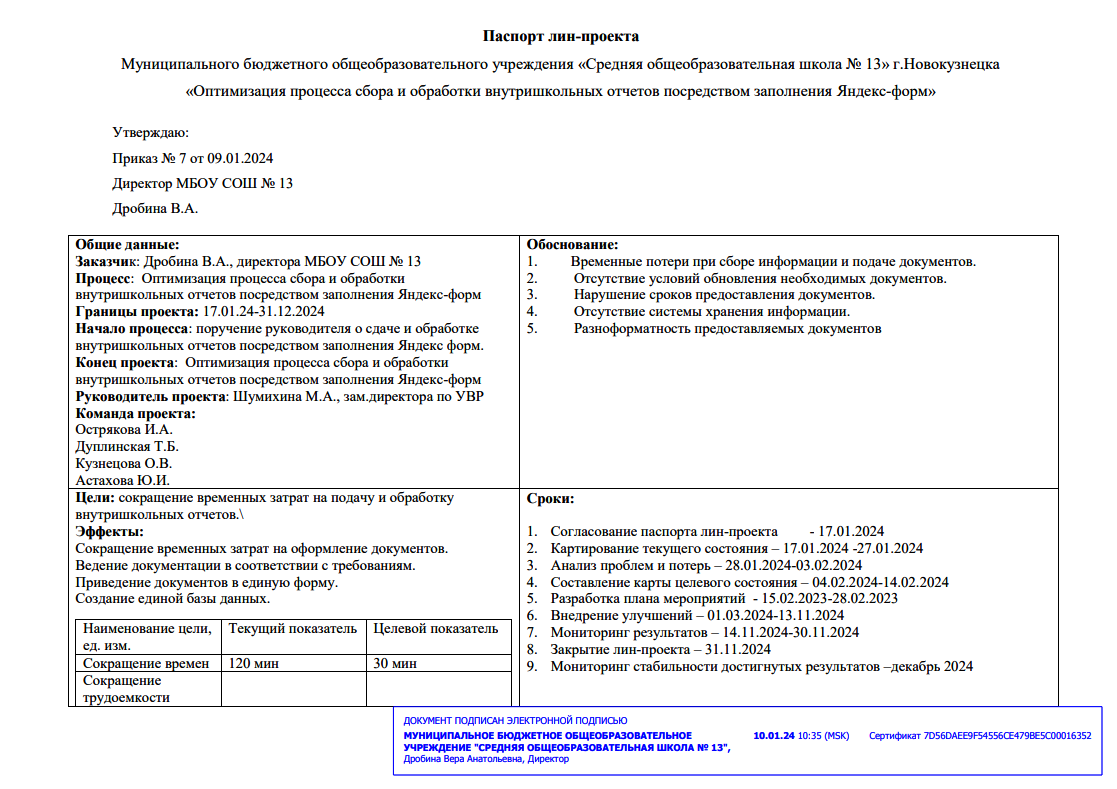 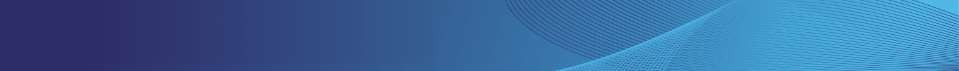 ЛИН-ПРОЕКТ
МБОУ СОШ № 13 г.Новокузнецк
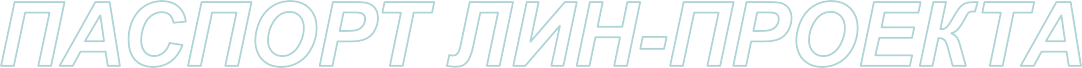 Процесс: Оптимизация процесса сдачи и обработки внутришкольных отчетов посредством заполнения Яндекс-форм.

Границы процесса: от поступления информации до ее использования во внутренней и внешней документации.

Обоснование:
1.	Временные потери при сборе информации и подаче документов.
2.	Отсутствие условий обновления необходимых документов.
3.	Нарушение сроков предоставления документов.
4.	Отсутствие системы хранения информации.
5.	Разноформатность предоставляемых документов.
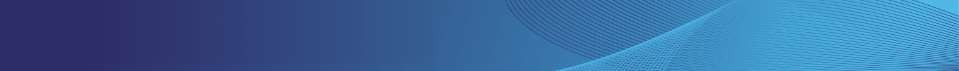 ЛИН-ПРОЕКТ
МБОУ СОШ № 13 г.Новокузнецк
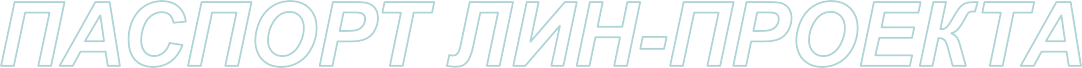 Цель:
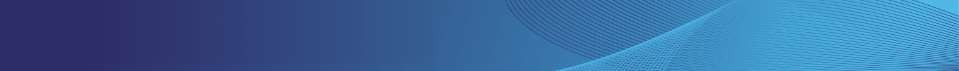 ЛИН-ПРОЕКТ
МБОУ СОШ № 13 г.Новокузнецк
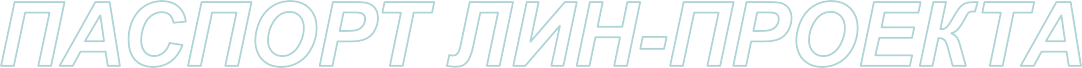 Эффекты:
1.	Ведение документации в соответствии с требованиями.
2.	Сокращение временных затрат на оформление документов.
3.	Приведение документов в единую форму
4.	Создание единой базы данных.
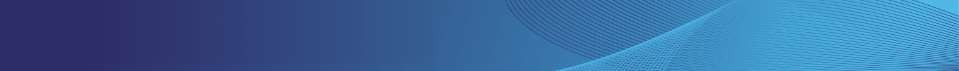 ЛИН-ПРОЕКТ
МБОУ «Лицей №89», Кемерово
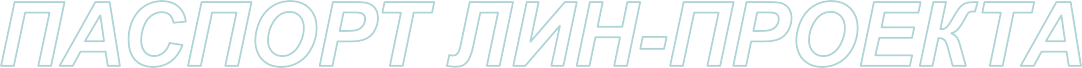 Сроки:
Согласование паспорта лин-проекта	- 17.01.2024
Картирование текущего состояния – 17.01.2024 -27.01.2024
Анализ проблем и потерь – 28.01.2024-03.02.2024
Составление карты целевого состояния – 04.02.2024-14.02.2024
Разработка плана мероприятий  - 15.02.2023-28.02.2023
Внедрение улучшений – 01.03.2024-13.11.2024
Мониторинг результатов – 14.11.2024-30.11.2024
Закрытие лин-проекта – 31.11.2024
Мониторинг стабильности достигнутых результатов –декабрь 2024
План мероприятий
по устранению проблем и потерь
Выявленные проблемы
Длительный процесс подготовки информации.
Избыточность информации.
Длительное время загрузки нескольких  изображений или файлов с большим  объемом.
Разностилевое оформление текстовой  информации.
План мероприятий
Планируемые результаты
До реализации
лин-проекта
ВПП (время протекания процесса)
60-120 минут
После реализации
лин-проекта
ВПП (время протекания процесса)
30 минут
Экономия времени:  
       90 минут
Адрес: г. Новокузнецк, 
             ул. Новоселов, 19
Телефон: 8(3843)61-01-31
Адрес электронной почты: trizschool-13@yandex.ru 
Сайт:  https://13-school.ru